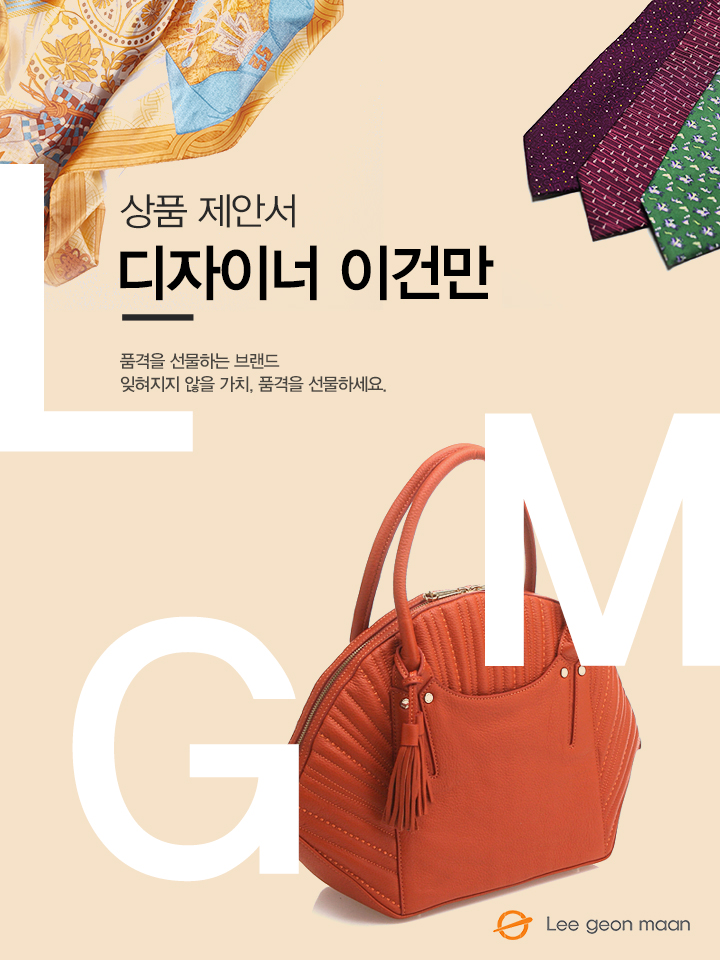 <음양엠보 명함&카드지갑>
담당자 : 
연락처 : 
직영몰 : http://www.lgmmall.com/
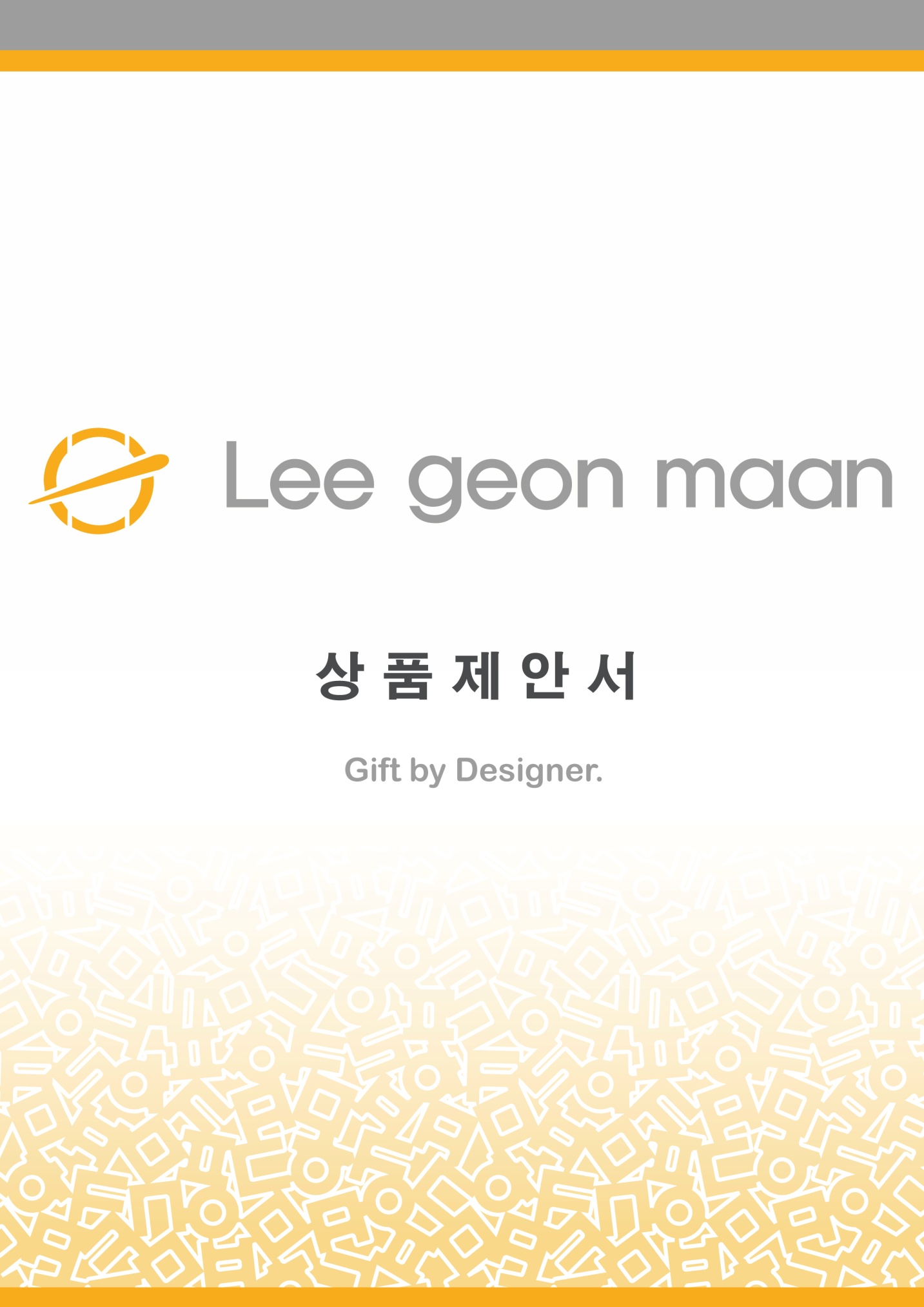 상 품 명
음양엠보 명함&카드지갑
상 품 제 안 서
상품 이미지
상품 이미지
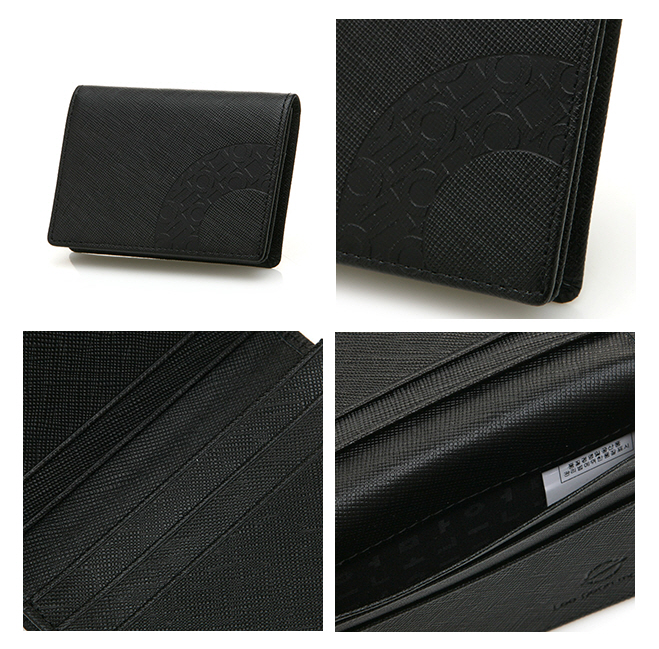 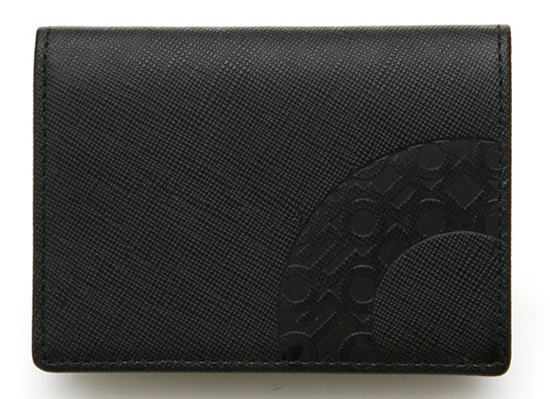 모델명
상품설명서
사피아노 엠보소가죽
소 재
LM144MPN175LBB
동양적인 여백의 미와 함께 한글 창제  
   원리의 의미를 담아 연출한 디자인입니다.

한글 제작원리 중 하나인 음양사상을 
   한글 자음의 형태로 시각화한 패턴으로
   부드럽고 고급스러운 소가죽에 음각과
   양각의 엠포 텍스처 효과를 포인트로 
   활용하였습니다.
크 기
가로 11cm, 세로8cm
무 게
45g
케이스
원산지
국내생산(Korea)
제조원
(주)이건만에이앤에프
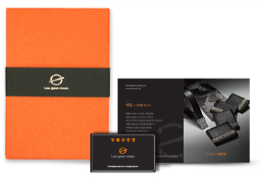 임가공
불박, 띠지, 스티커, 라벨, 쇼핑백
공급가
(부가세별도)
\68,000
문의
소비자가